Comprehension
Lesson 5
Mrs.West
Review our Procedures
Give it your BEST try.
Use tools appropriately .
Be Respectful.
Putting it all Together
‹#›
Notebook
Growth Mindset: What did you learn from Dojo?

Q1:

Q2:


Q3:

What did you learn?
‹#›
Agenda Today
Growth Mindset
What we learned from Dojo
Review Learned Reading Strategies
Close Read
‹#›
Let’s Review
Good Readers:

 *Make a movie in your _______

 *Always try to ___________ to the stories

 *The 5 W’s Are: _____ _____ _____ ____ _____
* What are the three reason an author writes a story? (*HINT: PIE)
‹#›
Review! How can we do this and why do we do it?
Making Connections
Readers making connections about the text to themselves, the world around them, or other books they have read
‹#›
Visualization
Readers use visualization to better understand a text. When
you use visualization, you use details to create pictures in
your mind. You imagine what is happening in the text.
‹#›
Author’s Purpose 
PIE
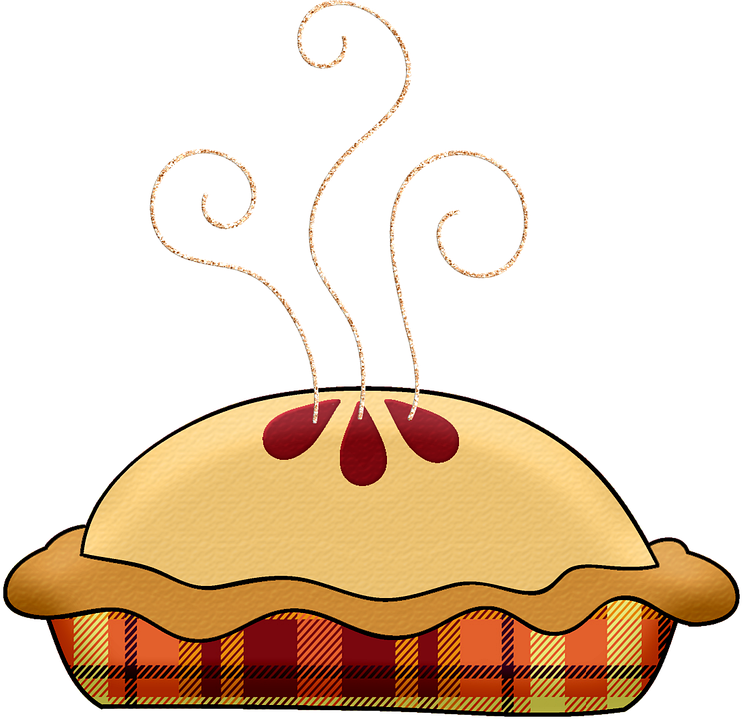 The MAIN reason for the story
Persuade - the authors writes to get you to do something or believe what they say
Inform - the author writes to give you information about a topic
Entertain - the author writes to tell you a story that you will enjoy
‹#›
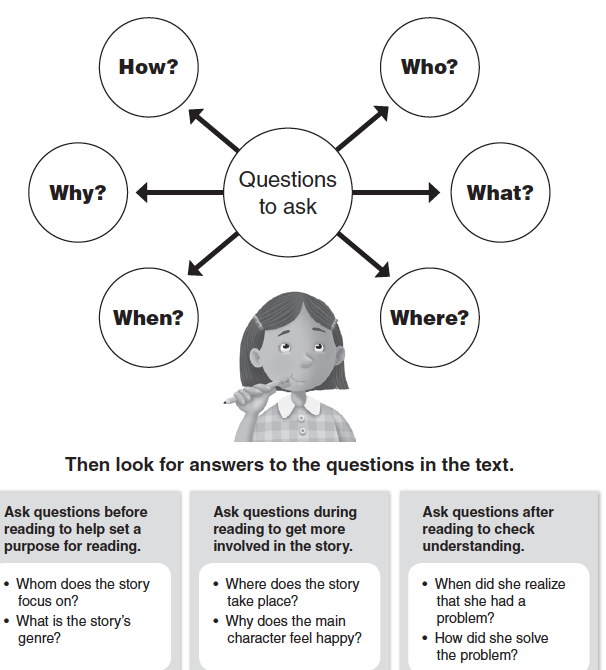 5 Ws
Strong Readers ask questions when they read a text. Asking questions before, during, and after helps in understanding a text.
‹#›
Close Read
Close reading is done by reading a text 2-3 times. This will build critical thinking, collaboration, and communication skills. Reading the text over and over helps the learner hear new information each time. 
1st time- Figure out what the text is saying “visualize”
2nd time- Now that you know what it is saying- we will figure out the author's purpose and organization
3rd time- the meaning of the text - connect to the story in any way that we can
‹#›
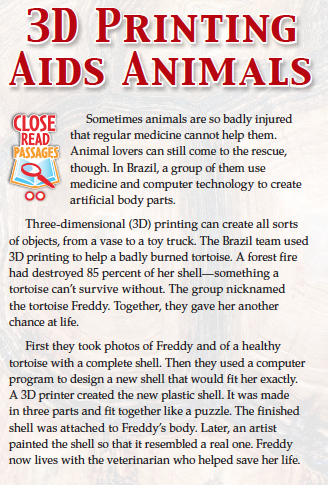 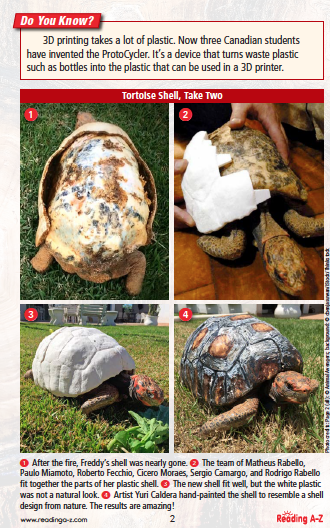 ‹#›
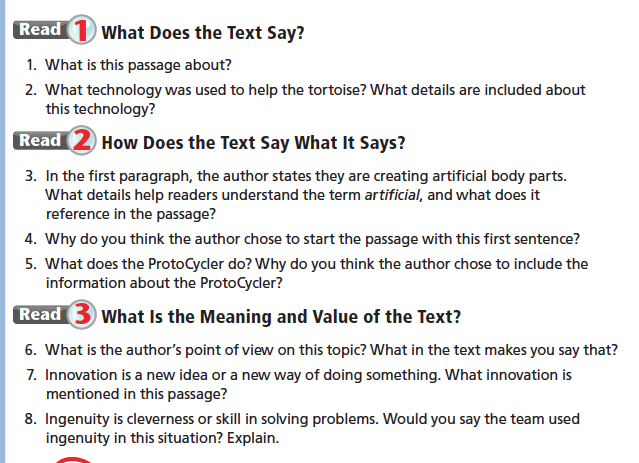 ‹#›
This passage was about a turtle named Freddy that was injured in a forest fired and saved by animal lovers who made Freddy a new shell. 
A 3D printer created the new shell and they used a computer program. 
Artificial means man made, fake, not real. 
What is the author's purpose? 
The author’s purpose was ______.
Persuade, inform, entertain
‹#›
SBAC Questions
Go to the Website and choose a question to try out!
‹#›
Review what we learned
Growth Mindset
Close Reading
SBAC Questions
‹#›
Week 3 Goal
Practice Making Connections to the stories you are reading!
Practice Visualizing the story! Make a movie in your head.
Practice working on understanding the organization of the story.
Review the 5 W’s
Website
‹#›
Thanks!
Any questions?
You can always email me:
kelly.west@heartlandcharterschool.org
‹#›